INTRODUCTION TO Great REGION 8
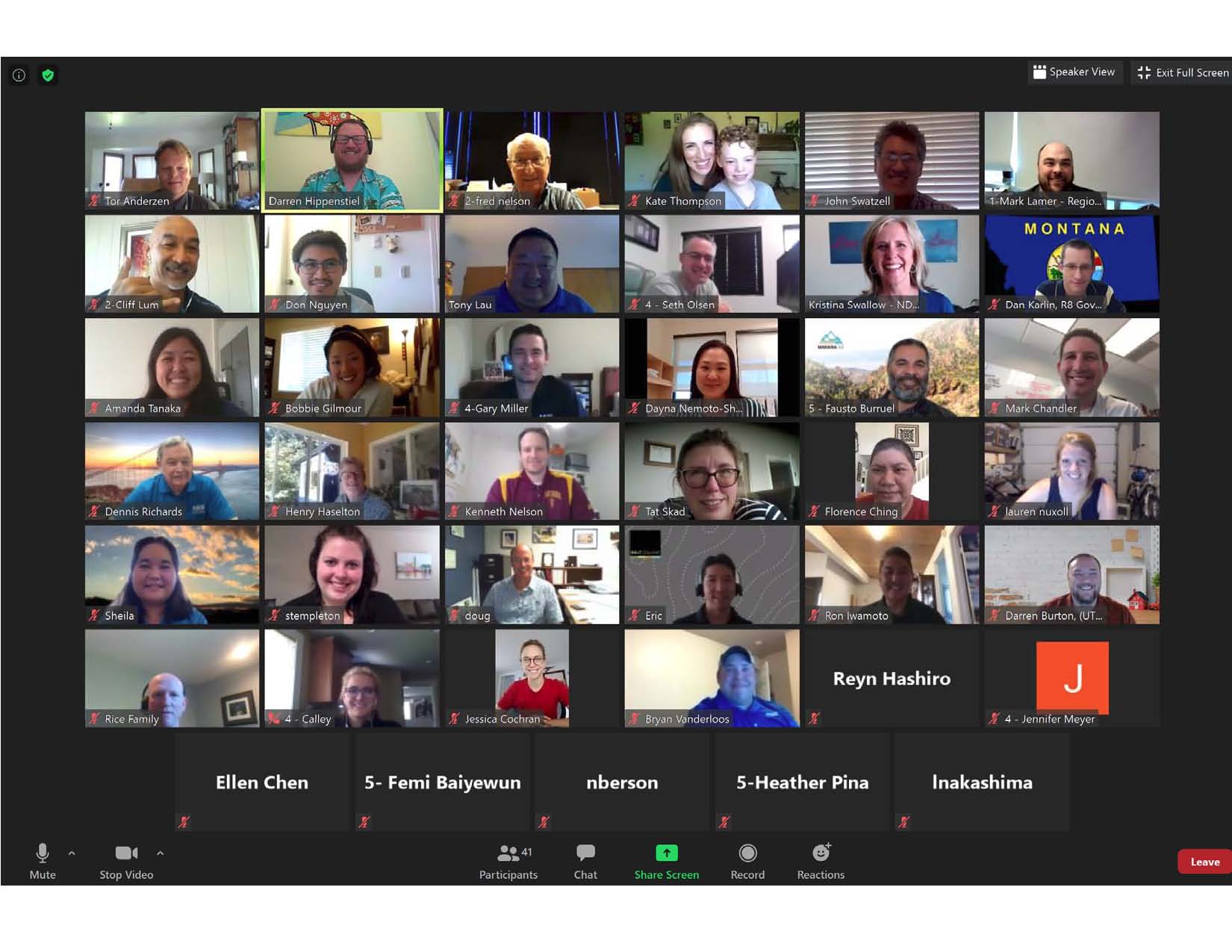 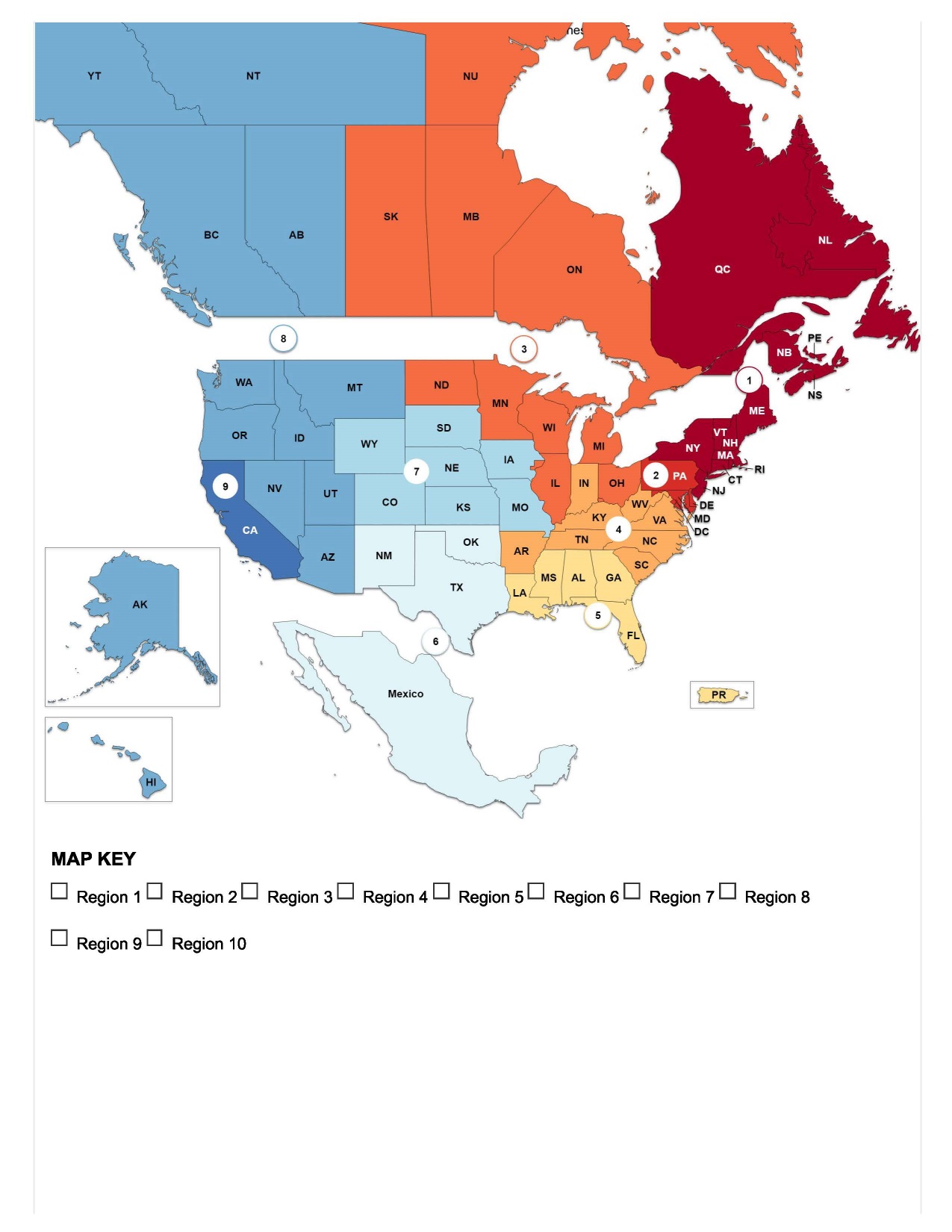 ASCe Today
10 Geographic Regions
177 Countries
150,000+ Members
One Technical Region
Nine Institutes
ASCE geographic units GOVERNANCE STRUCTURE
There are 2 Region 8 Members on the BOD!
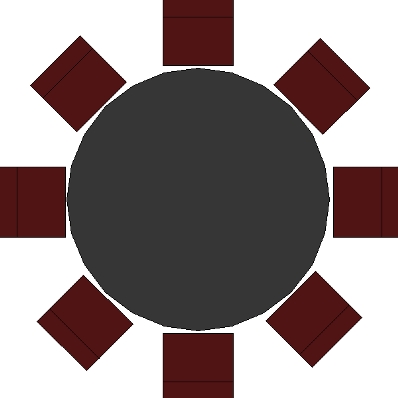 ASCE Board of Direction
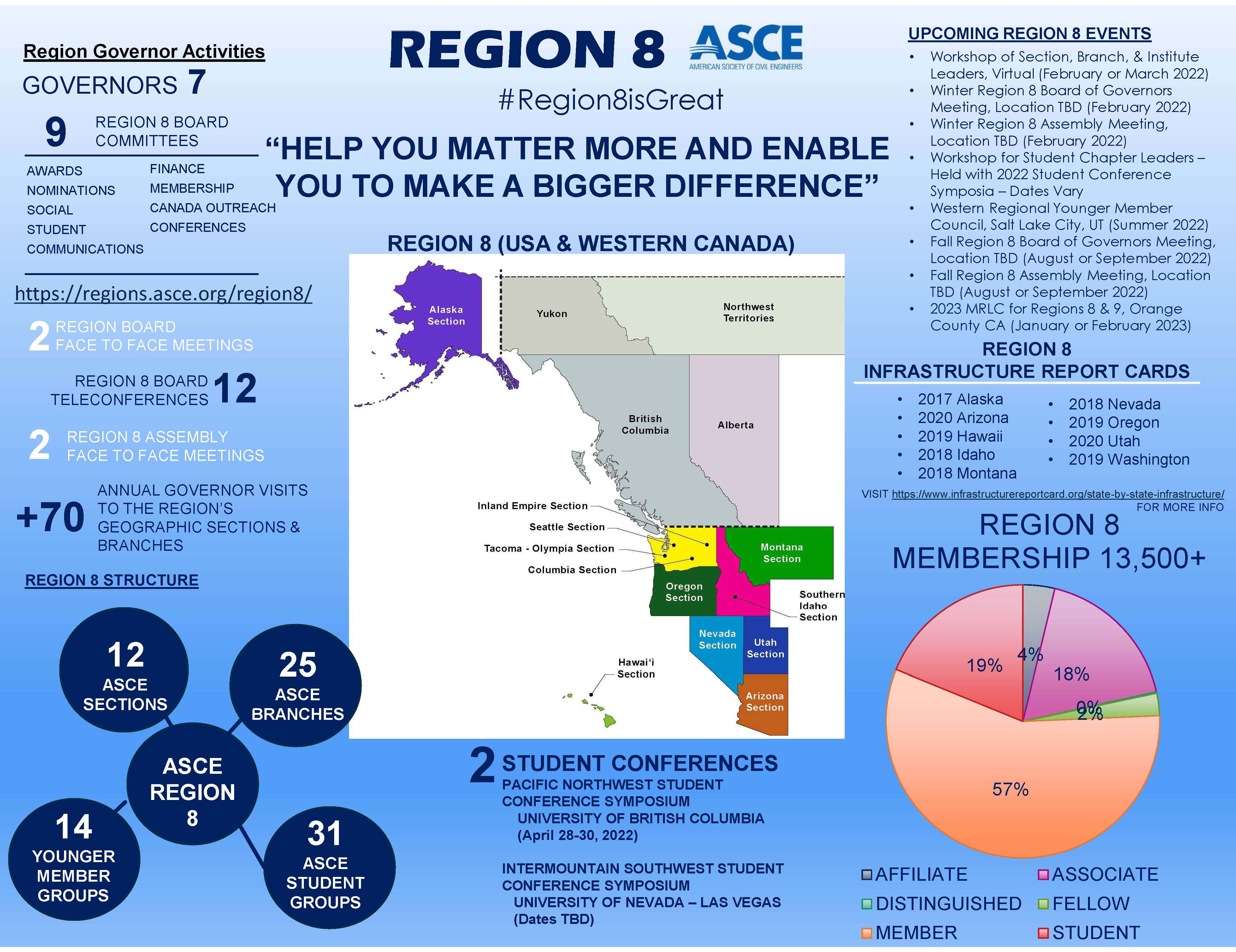 REGION 8 Board of governors
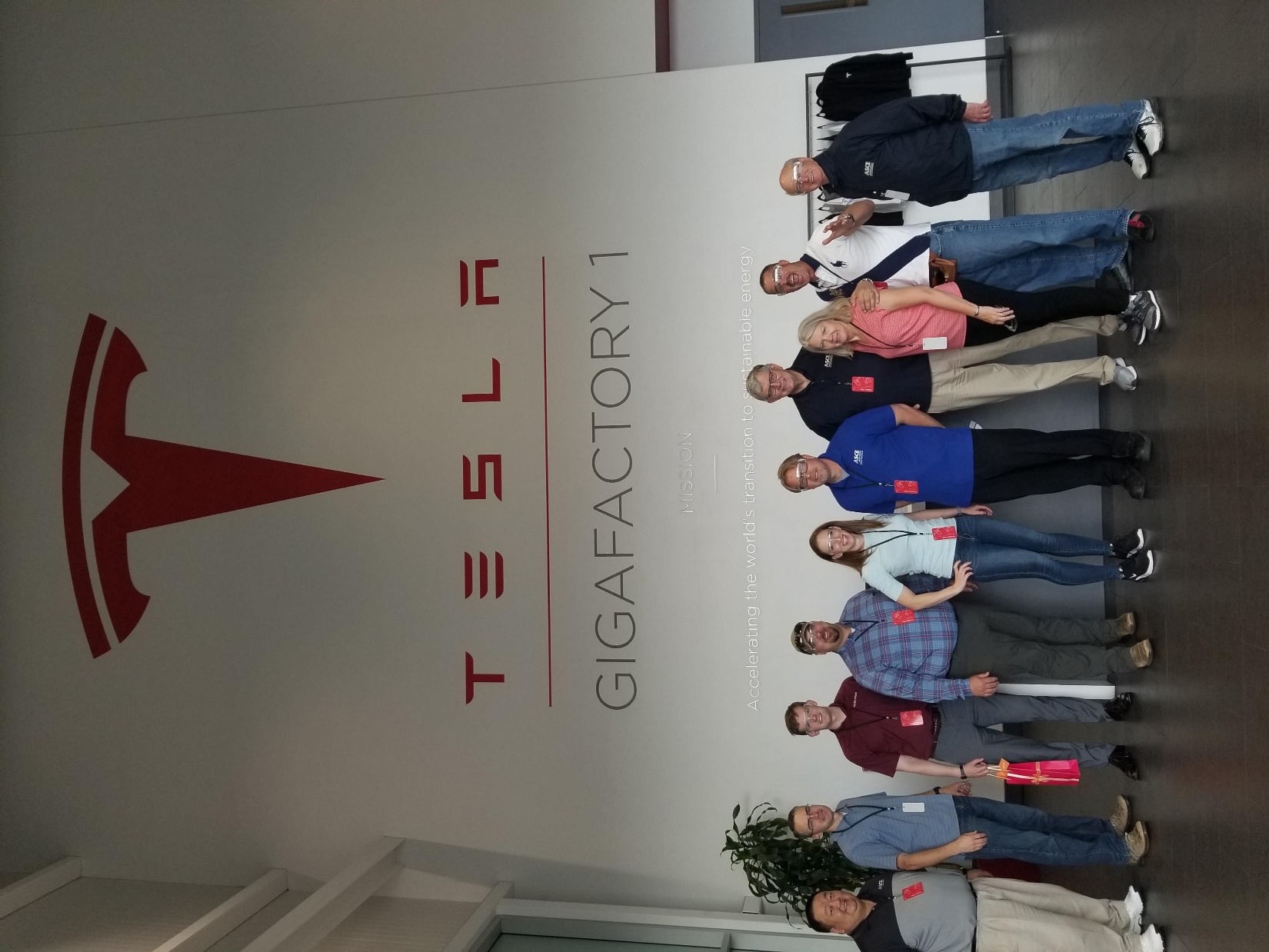 Region 8 Assembly
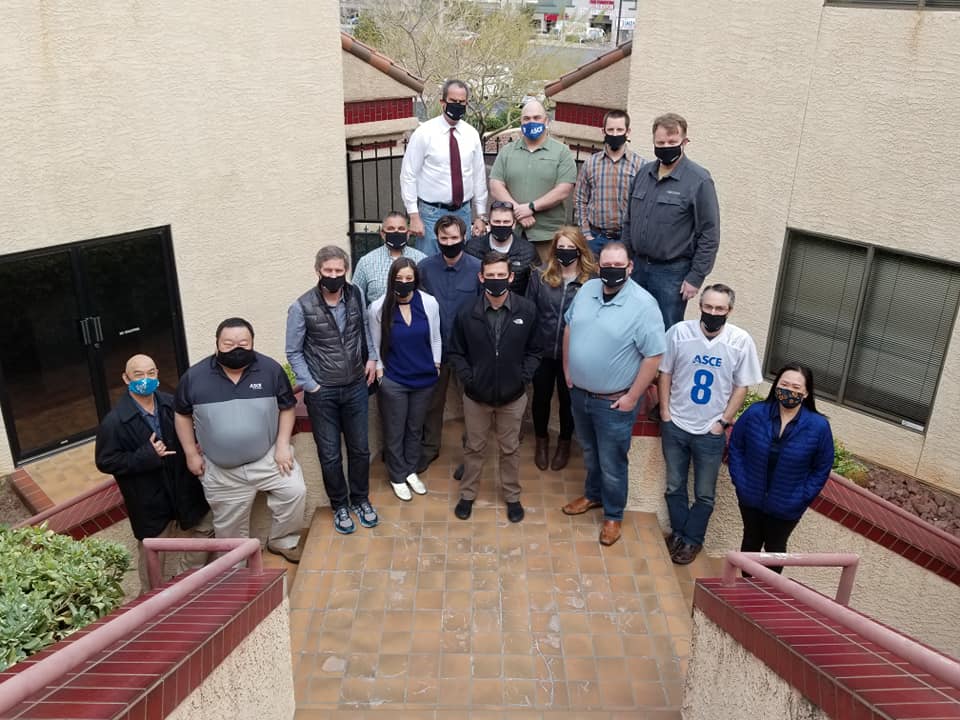 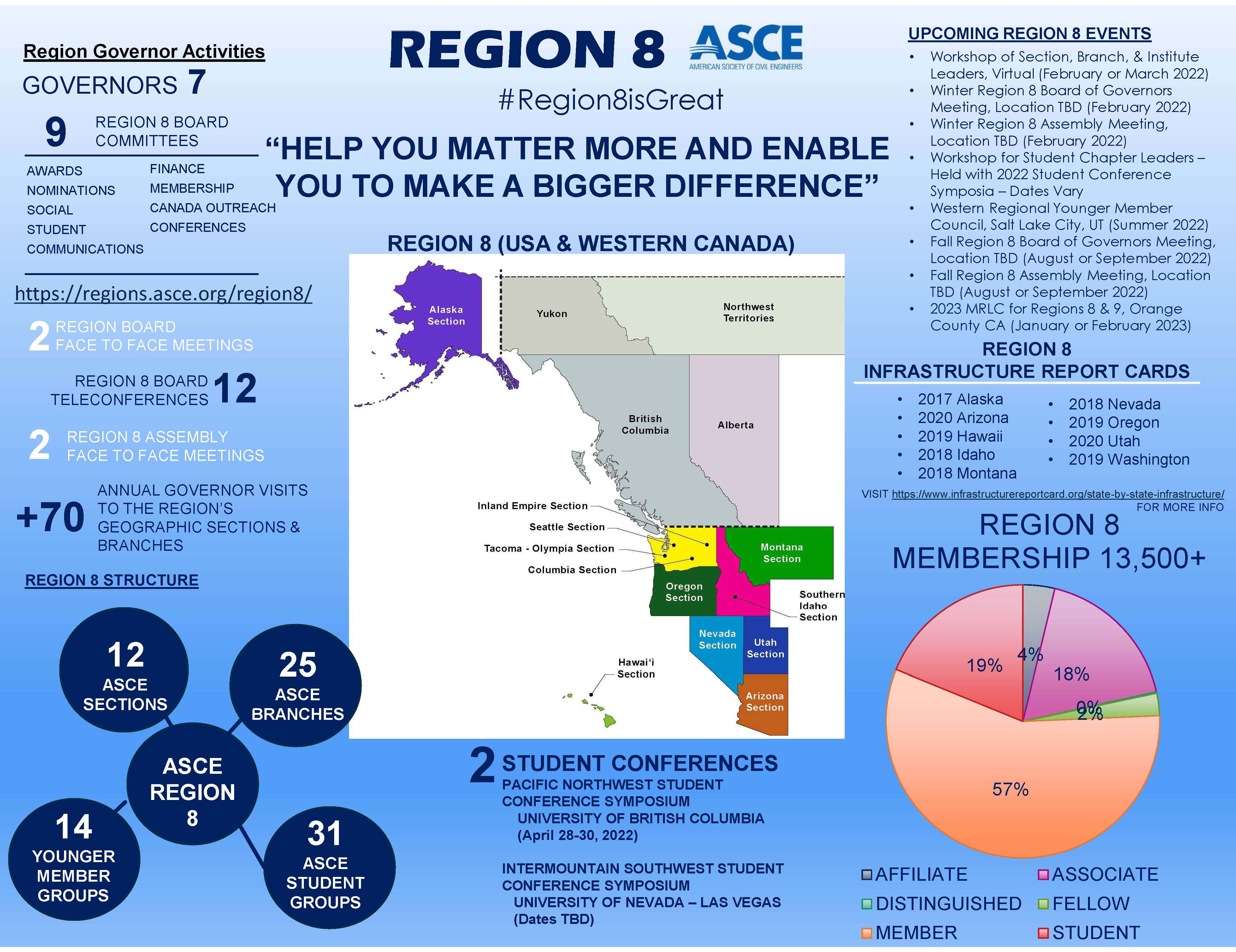 MEET YOUR REGION 8 Board of governors
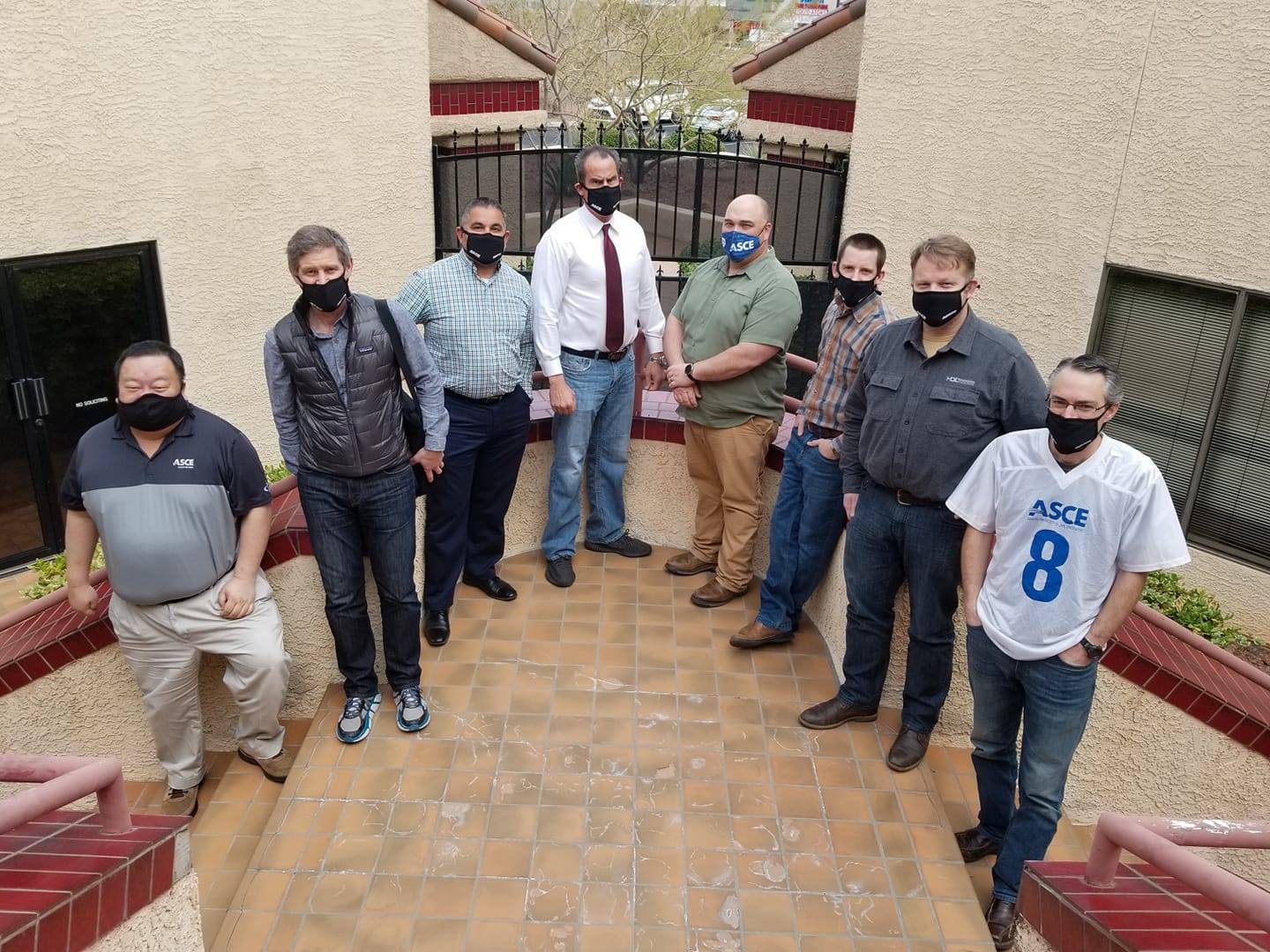 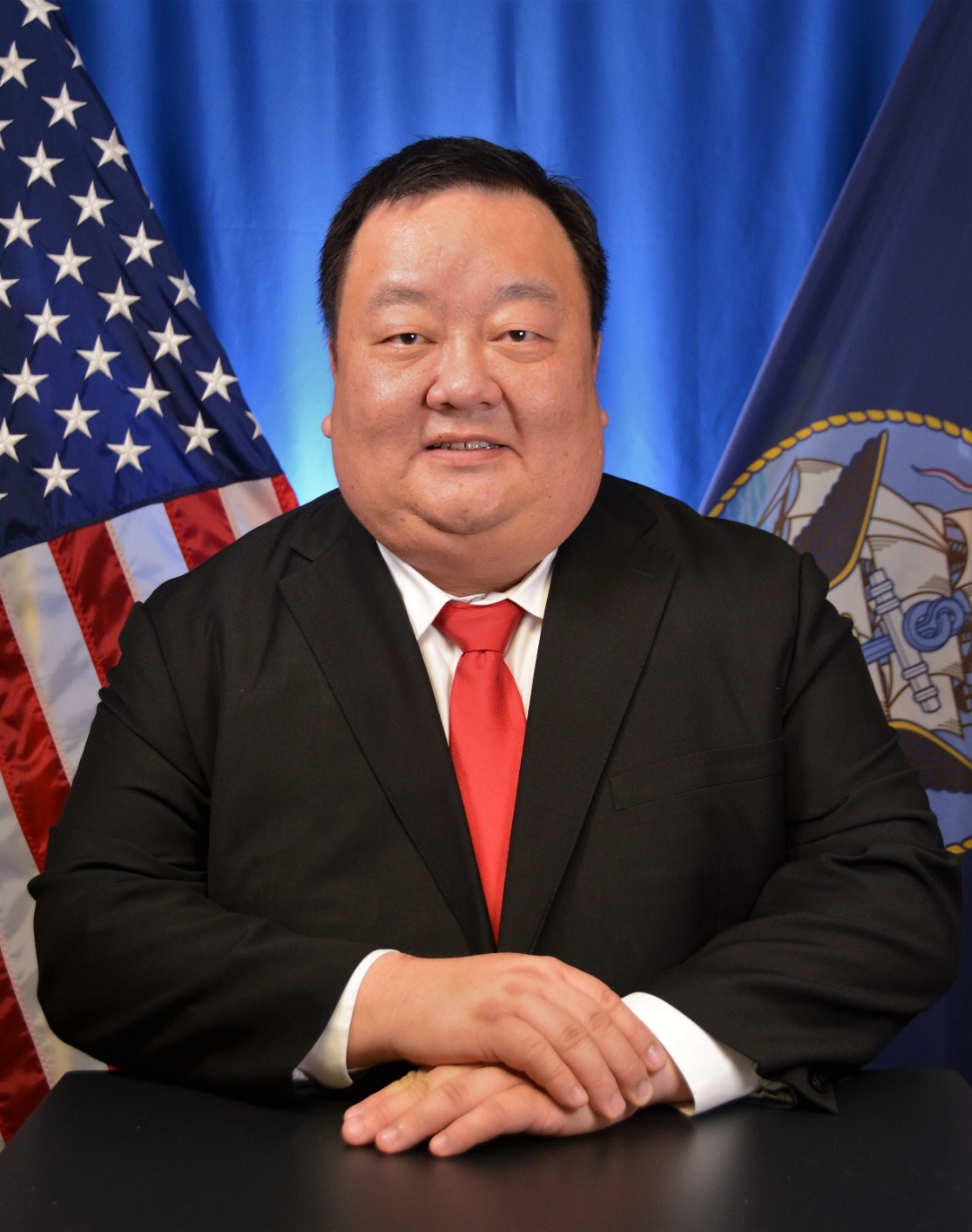 Tony Lau, P.E., ENV SP, F.ASCESociety Director - Region 8Design Production Direction,NAVFAC Hawaii, Design and ConstructionHawaii SectionHonolulu, Hawaii
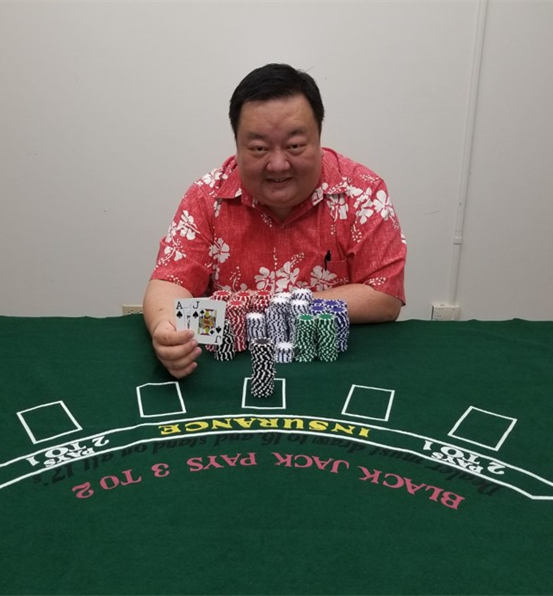 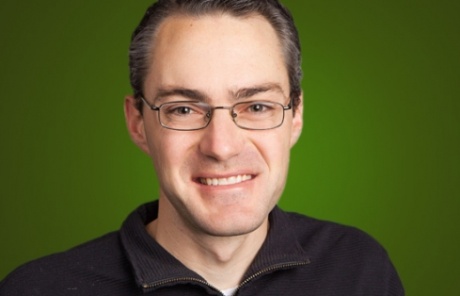 Seth Olsen, P.E., M.ASCE
Region 8 Treasurer & Historian
Senior Geotechnical Engineer
Innovate Geotechnical
Southern Idaho Section
Boise, Idaho
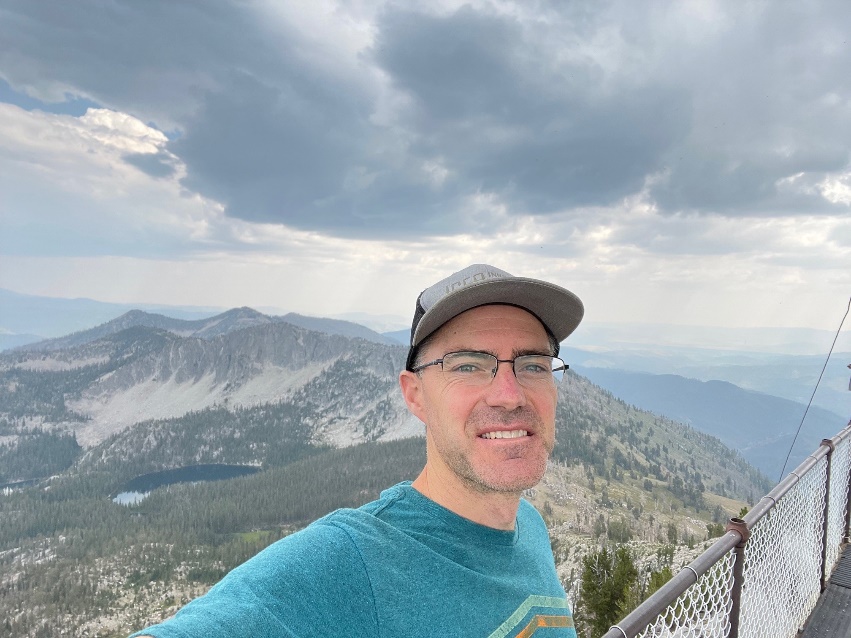 Lance Mearig, P.E., M.ASCERegion 8 GovernorSouthcoast Region Director Alaska Department of Transportation and Public Facilities (DOT & PF)Alaska SectionJuneau, Alaska
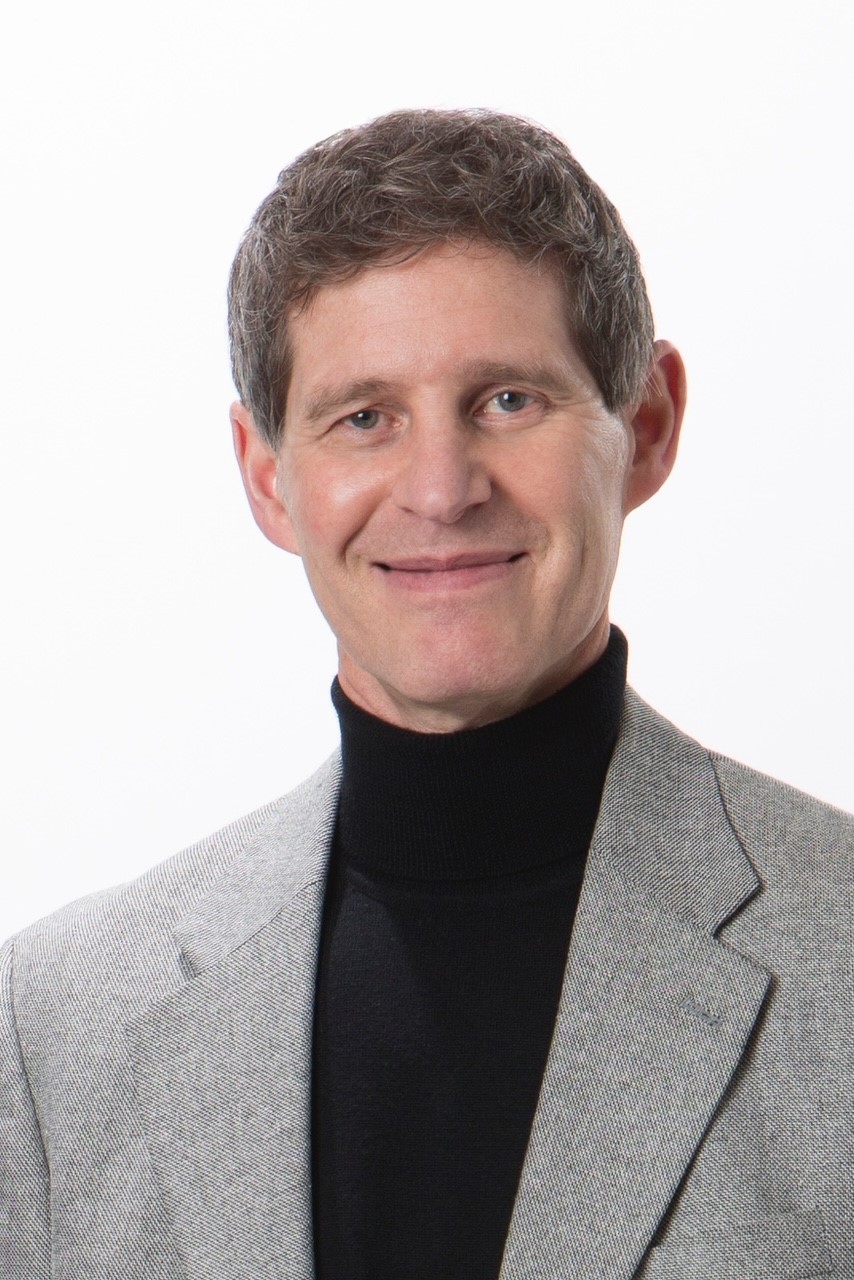 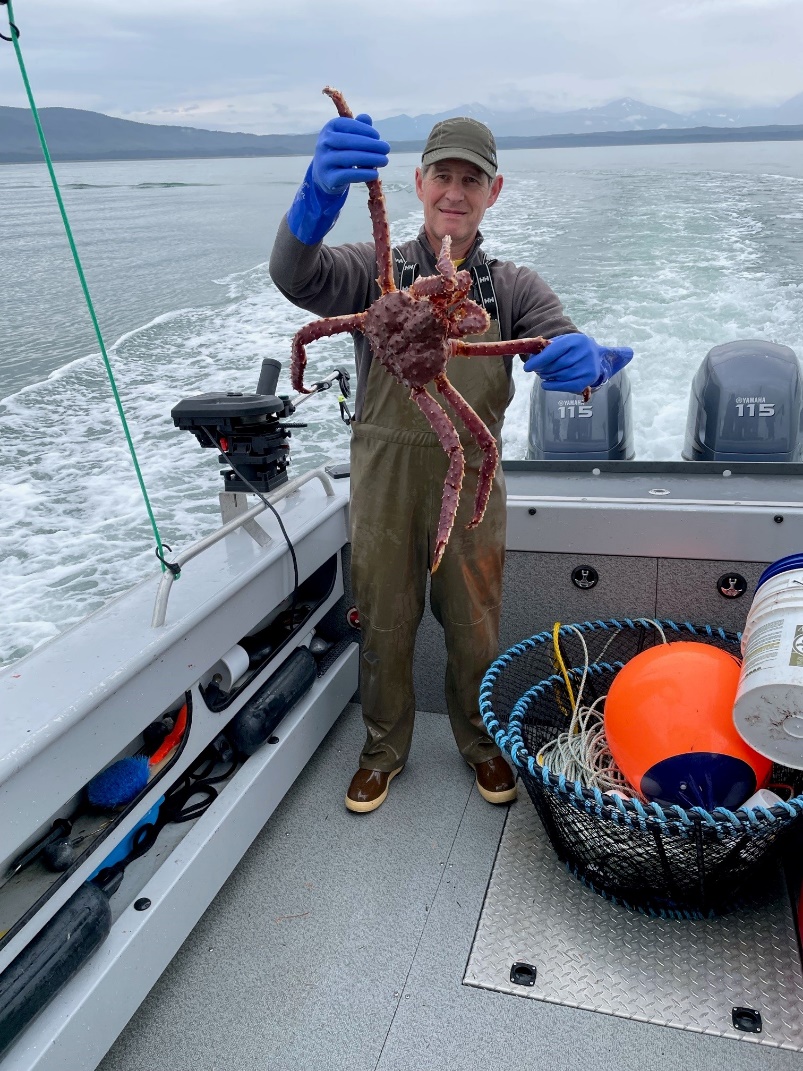 Kate Thompson, P.E., M.ASCERegion 8 Governor
Project Engineer
Anderson Perry & Associates
Columbia Section
Walla Walla, Washington
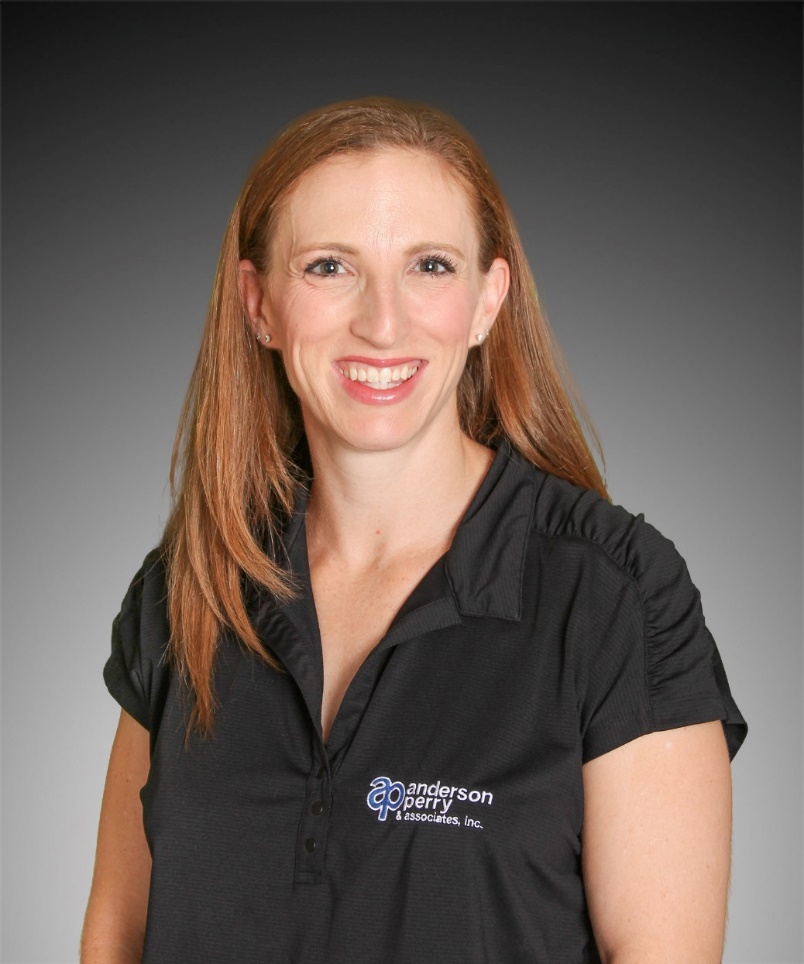 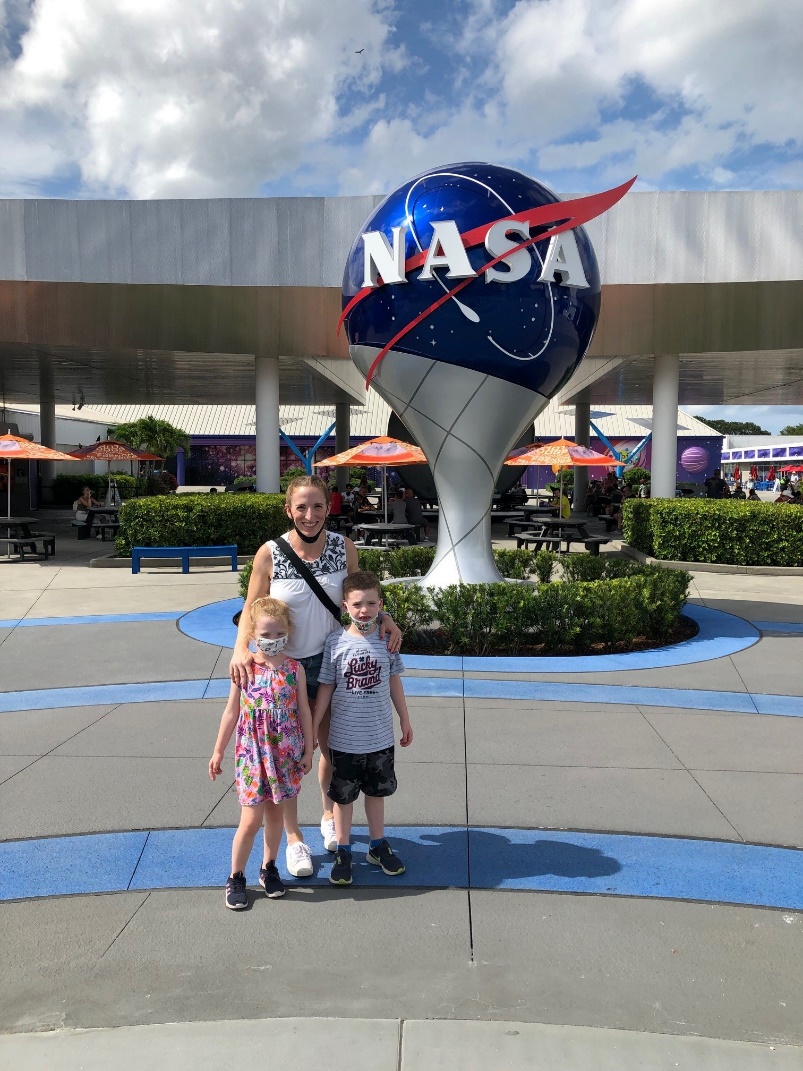 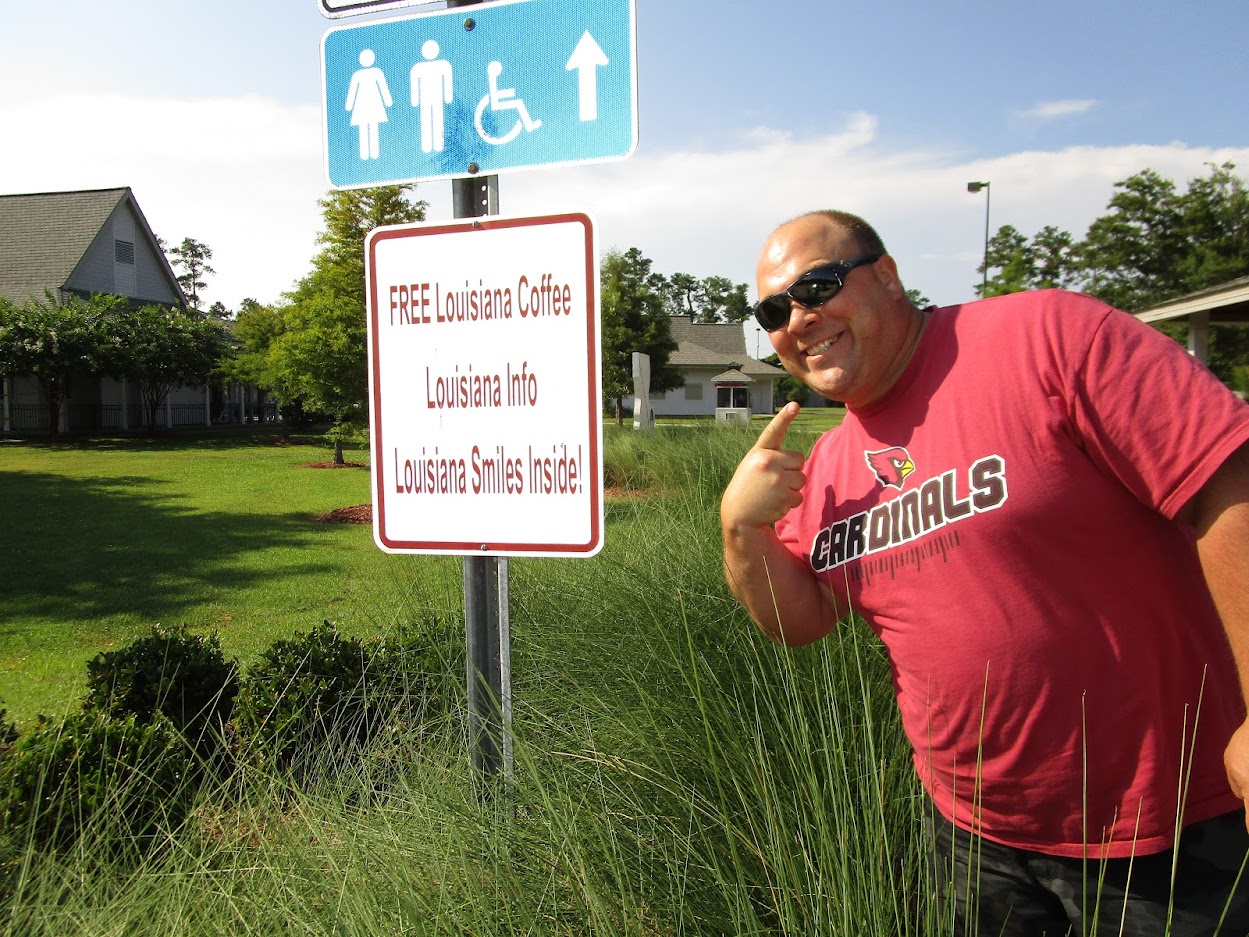 Mark Lamer, P.E., M.ASCERegion 8 GovernorFacultyNorthern Arizona University, Department of Civil Engineering, Construction Management and Environmental Engineering Arizona SectionFlagstaff, Arizona
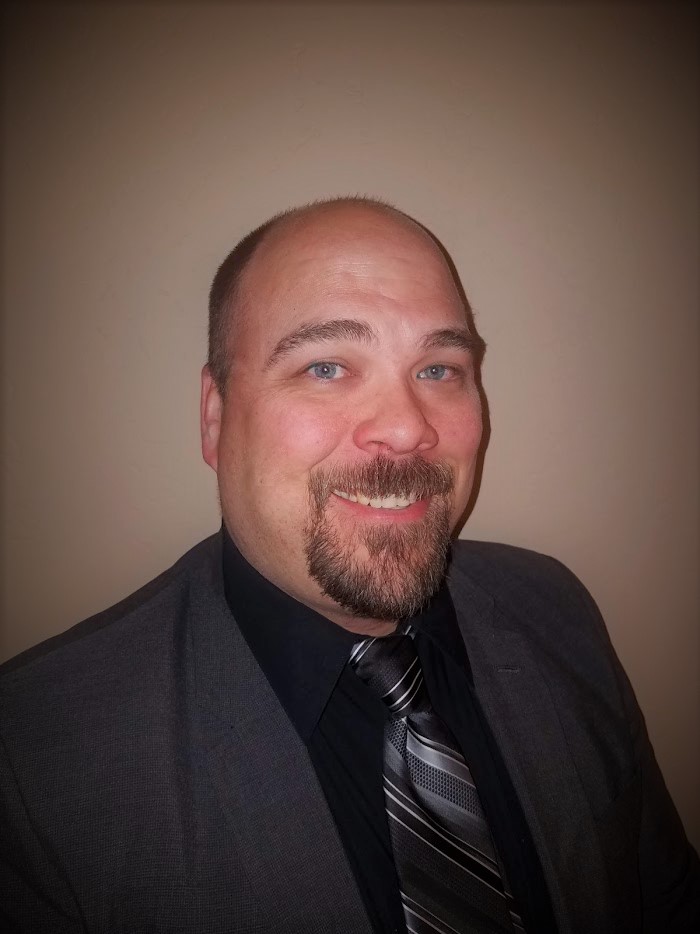 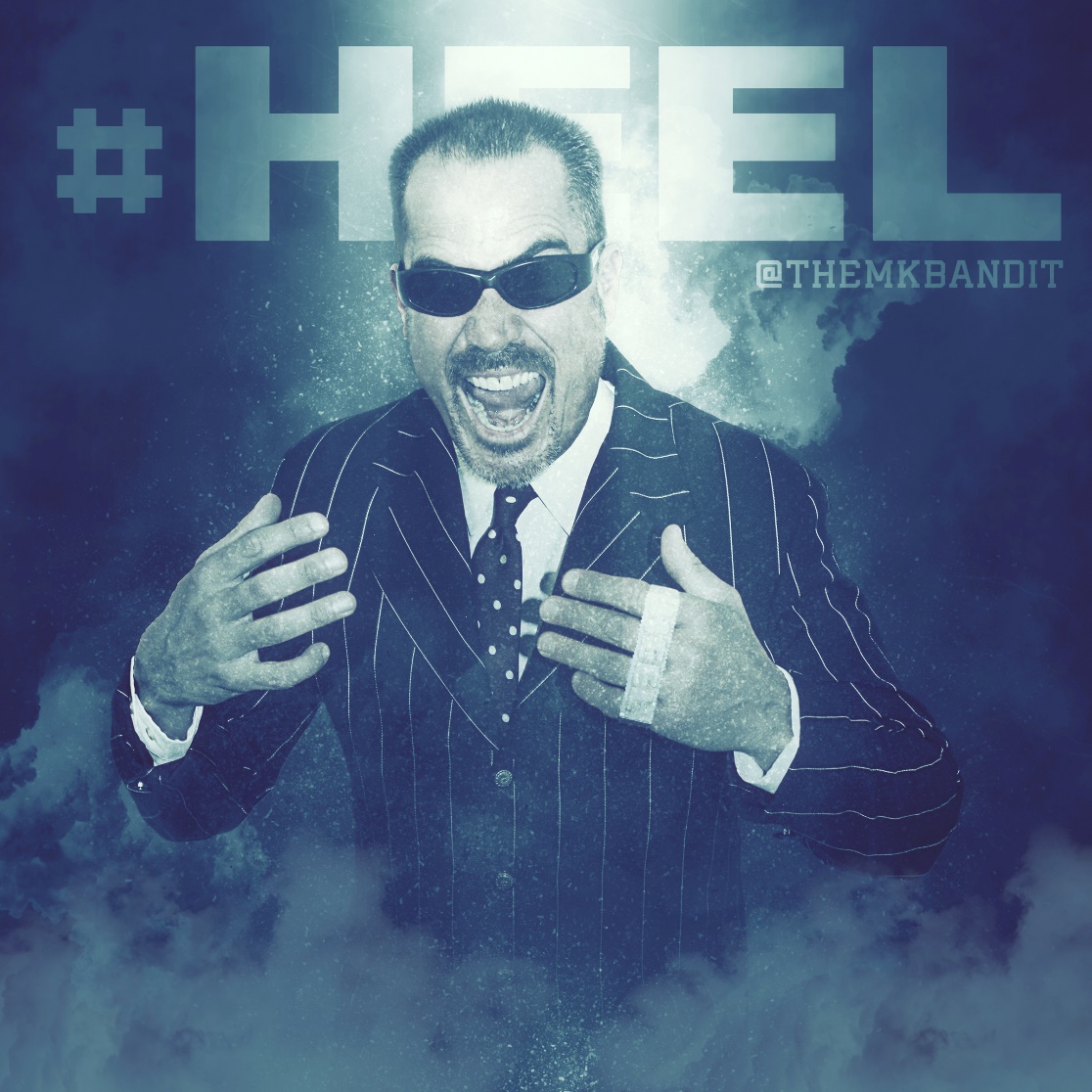 Matthew Roblez, S.E., M.ASCERegion 8 GovernorOwner/Senior Structural EngineerMcNeil EngineeringUtah SectionSouth Salt Lake City, Utah
Tor Anderzen, P.E., F.ASCERegion 8 Governor
Senior Aviation Engineer
HDL Engineering Consultants
Alaska Section
Palmer, Alaska
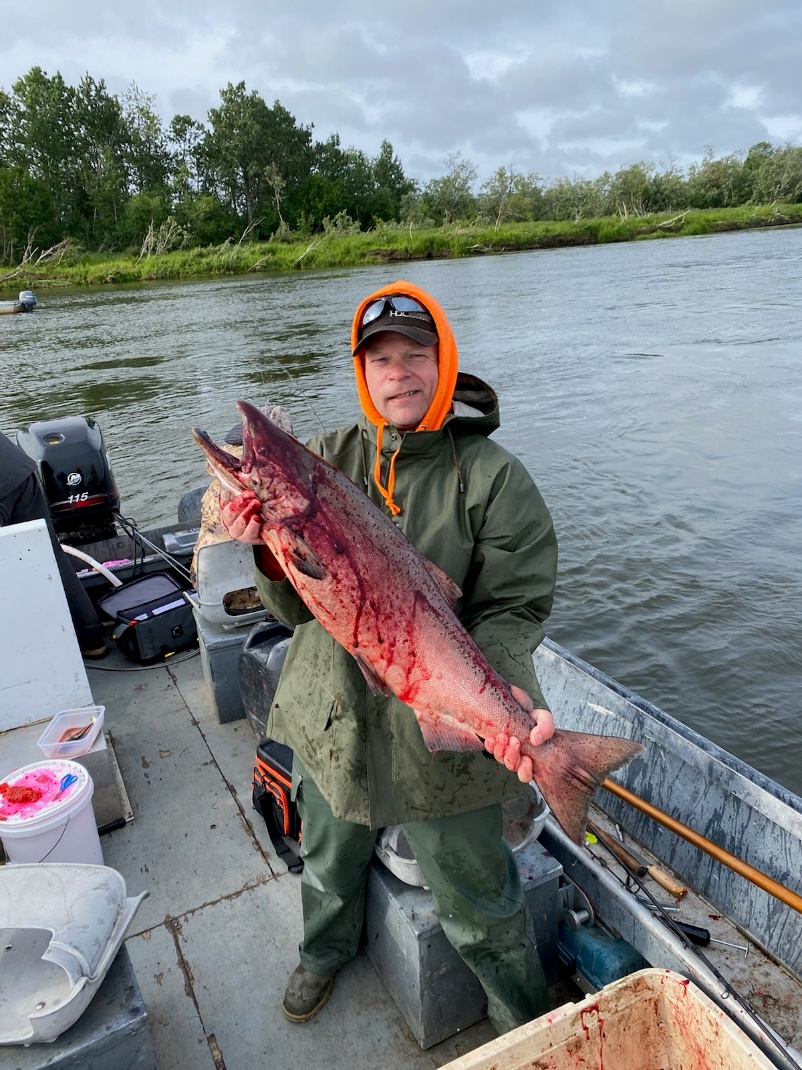 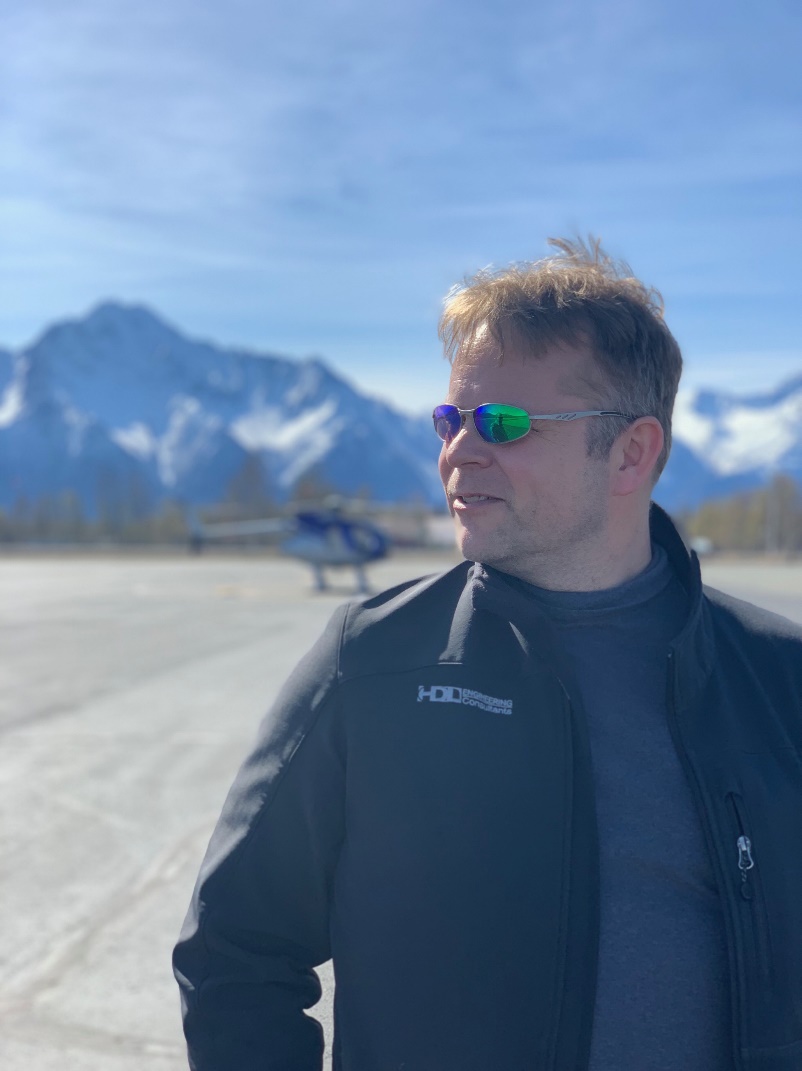 Fausto Burruel, P.E., MPA, M.ASCERegion 8 GovernorDeputy Director Public WorksTown of MaranaArizona SectionMarana, Arizona
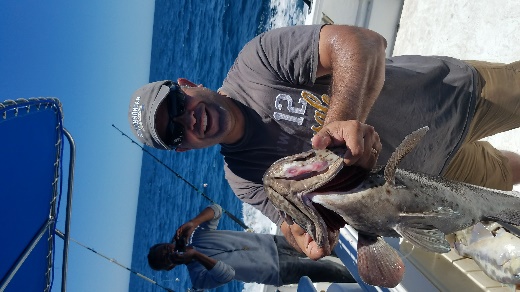 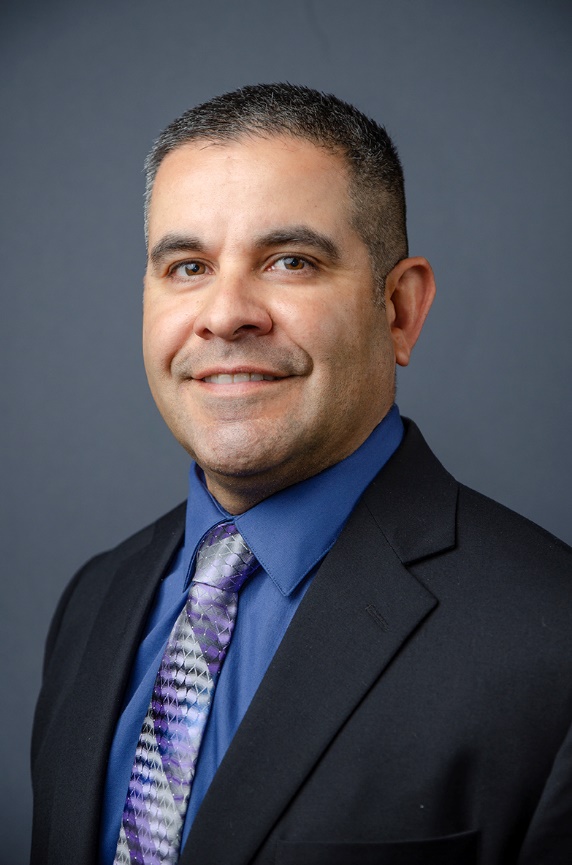 Dan Karlin, P.E., M.ASCERegion 8 Governor
County Engineer
Lewis and Clark County
Montana Section
Helena, Montana
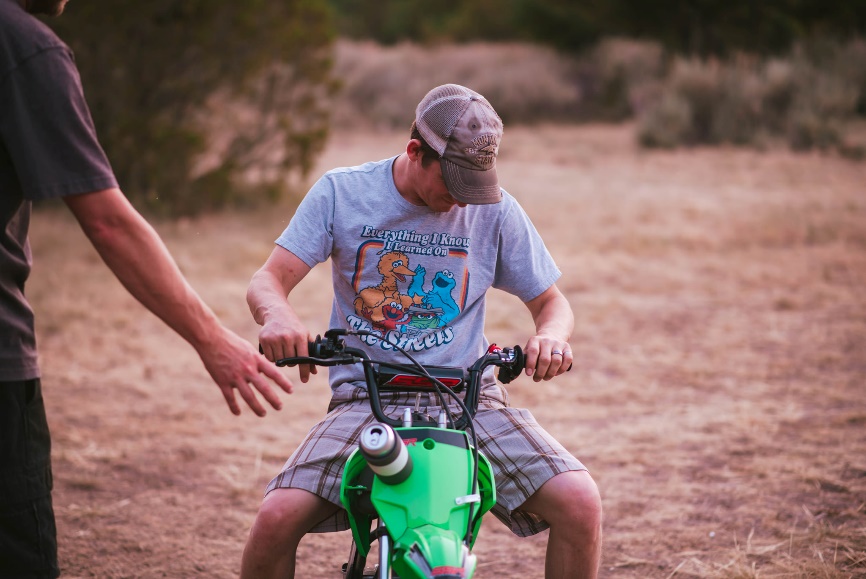 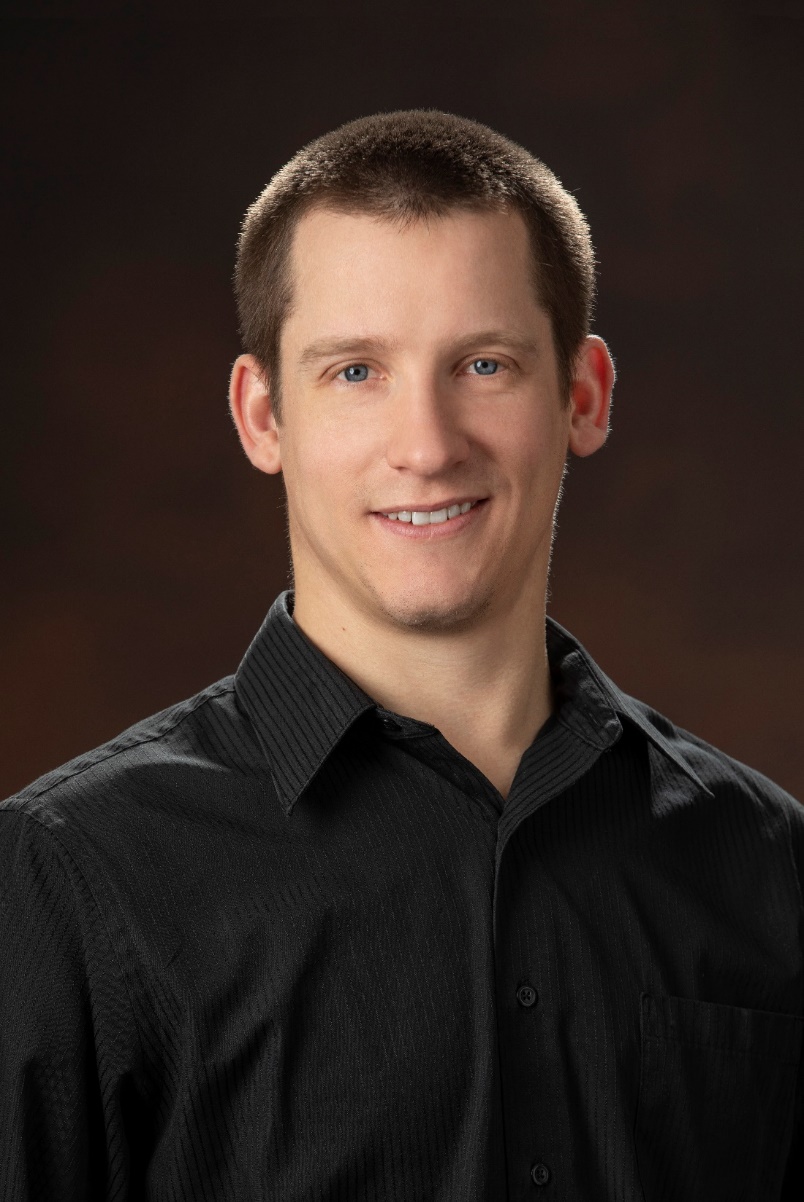 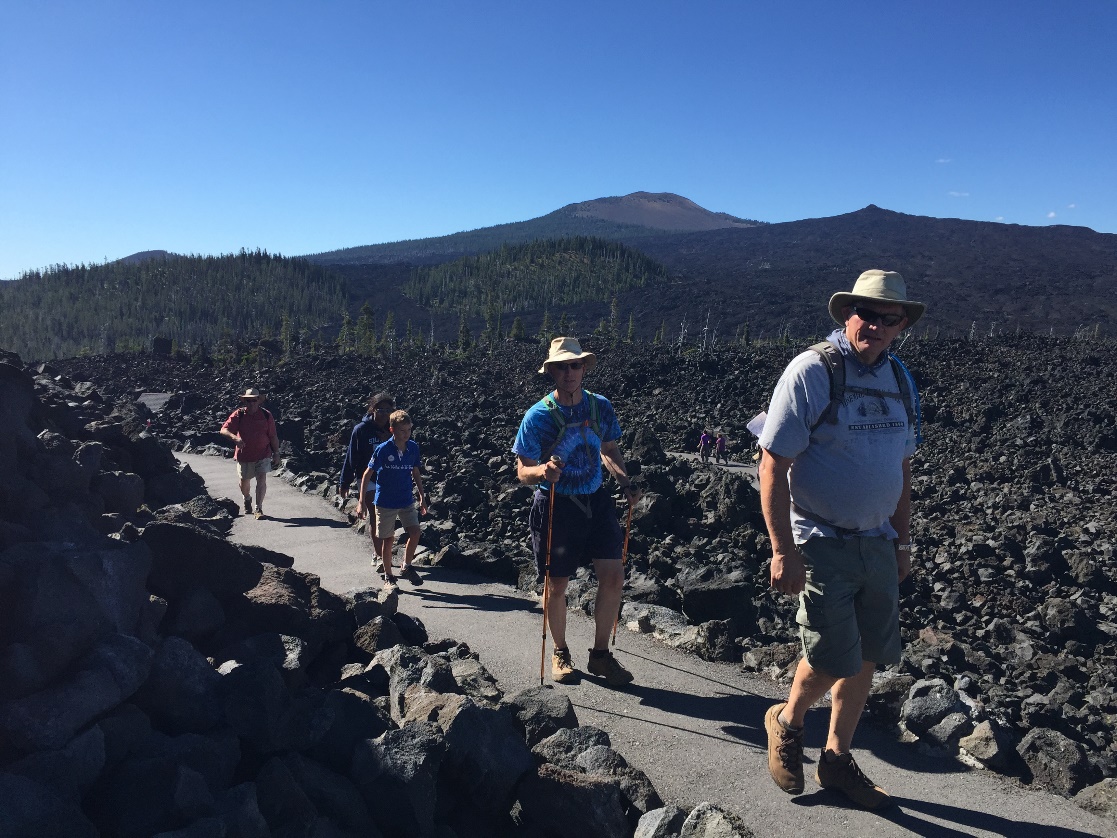 Larry Magura, P.E., F.ASCESociety Director-Elect, Region 8Self-employed and Semi-retiredOregon SectionLake Oswego, Oregon
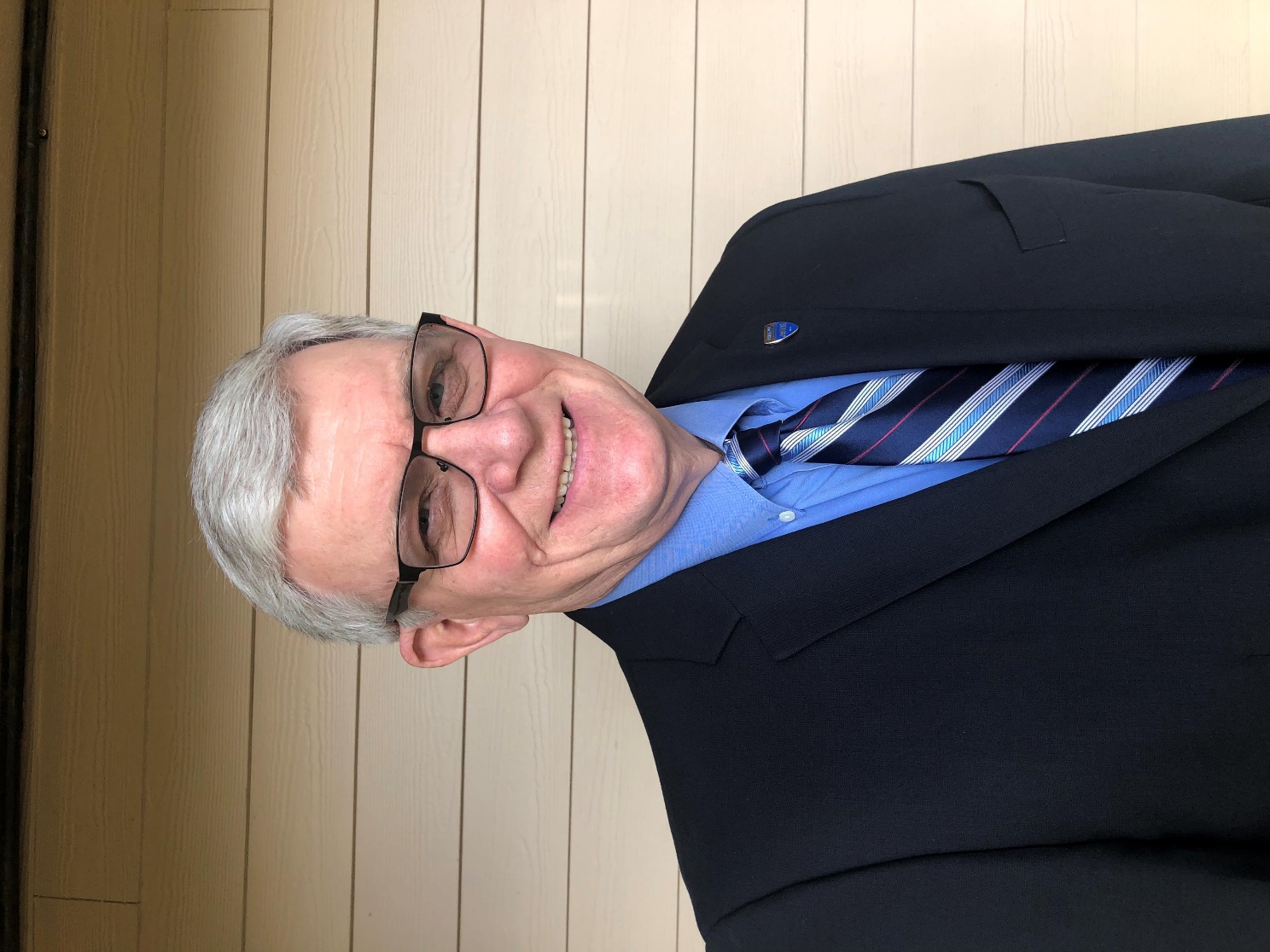 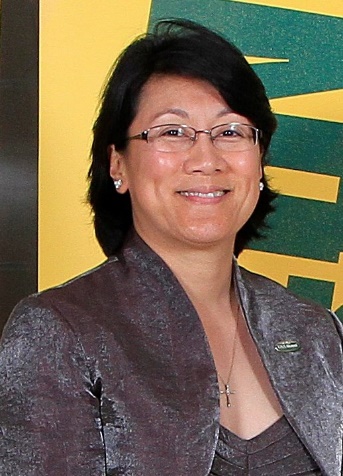 Virginia Groeschel, A.M.ASCERegion 8 Governor-ElectConsultant Coordinator , Aviation Design Engineer,Aviation Specifications Engineer, and Internship Program Manager Alaska DOT & PF, Central Region, Aviation Design SectionAlaska SectionAnchorage, Alaska
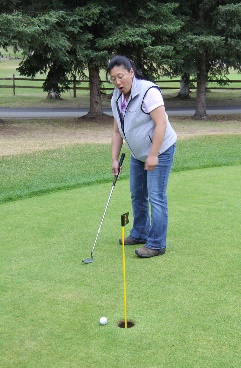 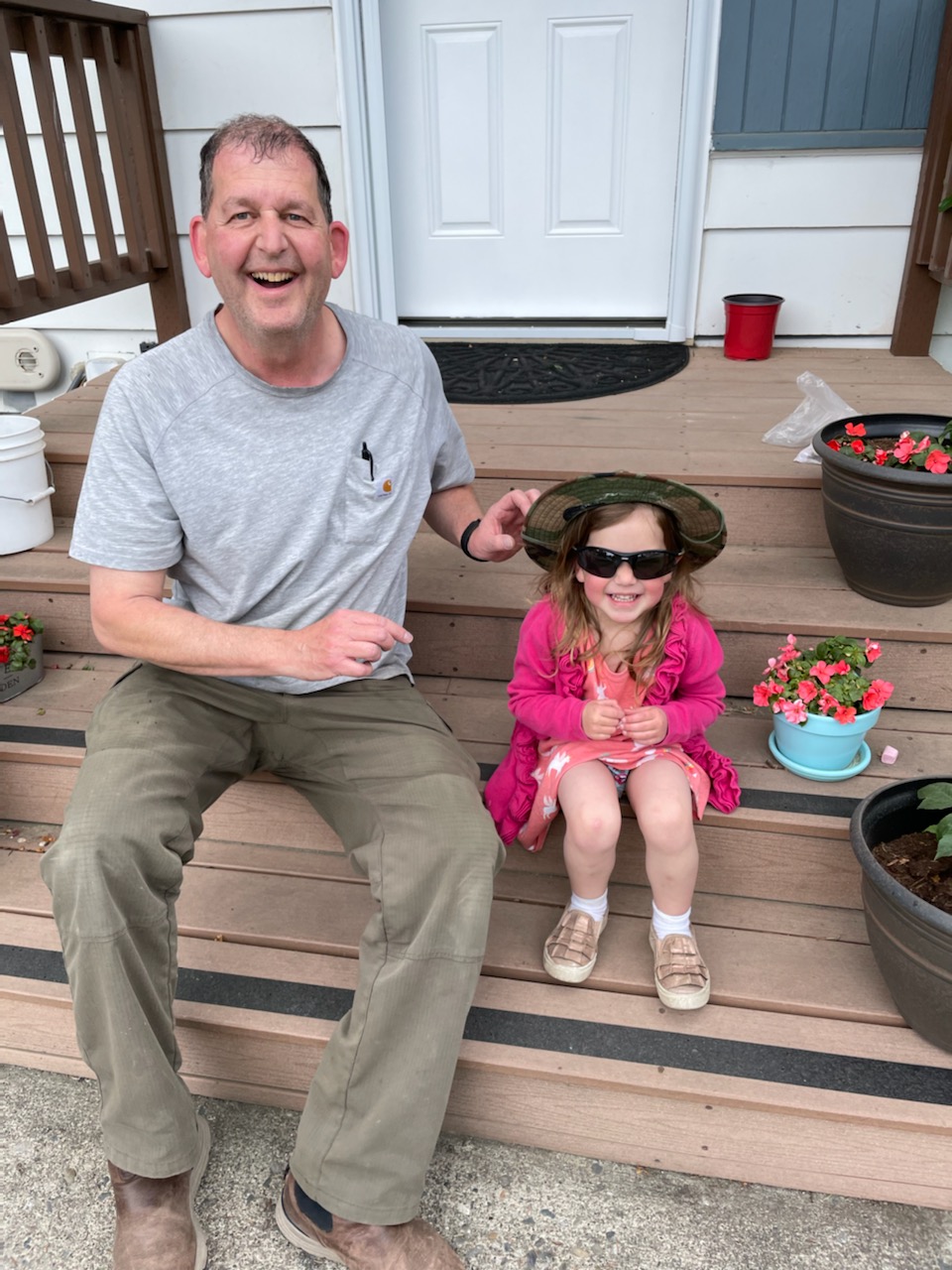 Bob Turner, P.E., F.ASCERegion 8 Governor-ElectProject ManagerSpokane Public SchoolsInland Empire SectionSpokane, Washington
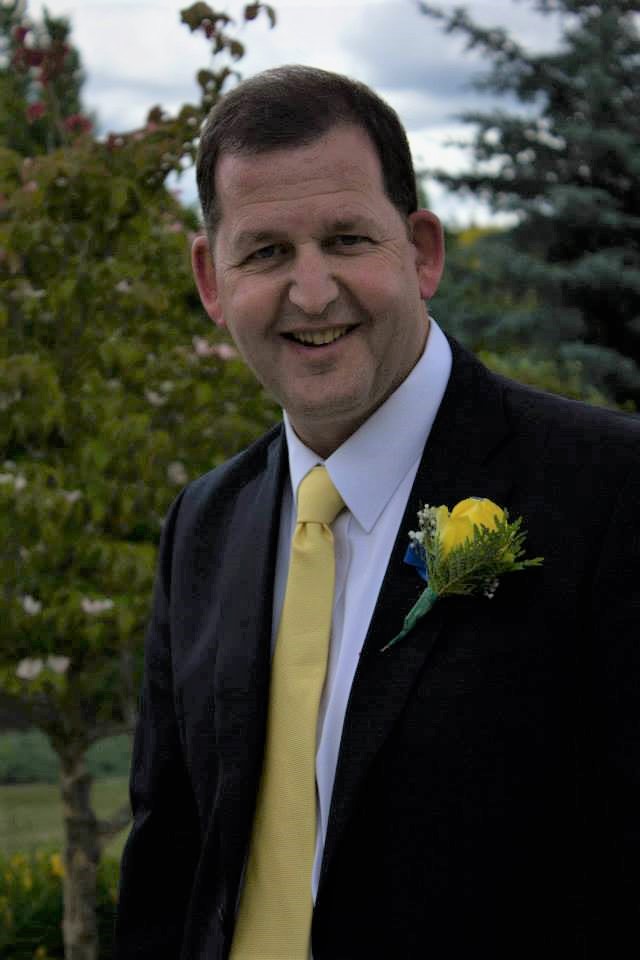 ASCE Region 8 Organizational Chart 2022
#REGION8ISGREAT
THANK YOU!